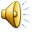 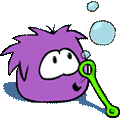 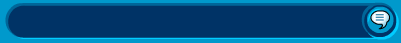 Club Penguin
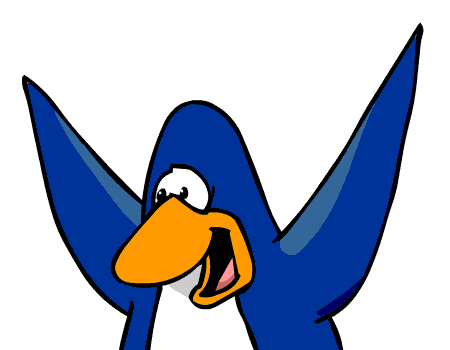 An awesome place!
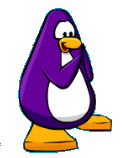 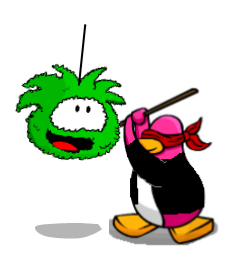 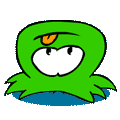 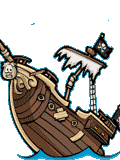 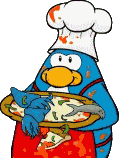 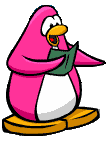 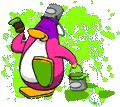 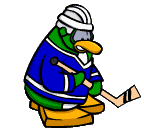 What is club penguin?
Club Penguin is an online world where you can adopt a cute little penguin.  You have a igloo for him to live in and you can buy him a puffle.
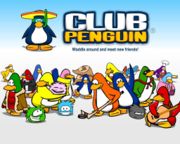 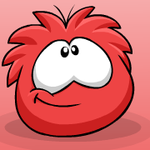 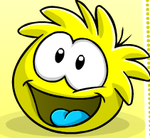 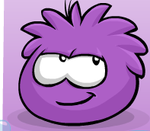 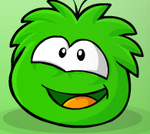 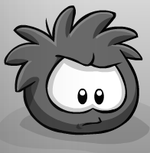 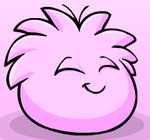 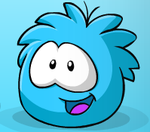 Puffle?????
Puffles are little colorful puff balls that you can adopt  as  a pet. There are blue,red,yellow,black,purple, and other colored puffles. They each have their own unique personality.
Your Igloo
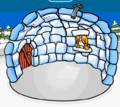 Design how you want
Upgrade it
Add furniture
Throw parties in it
Play music in it
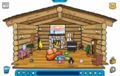 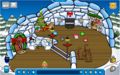 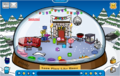 Membership
With a membership you can buy furniture,clothes,upgrade your igloo and all that good stuff. Memberships can last from 1 month-12 months.
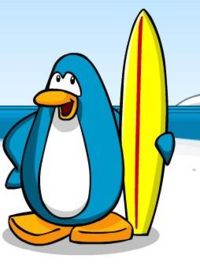 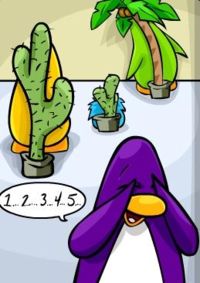 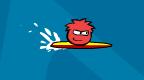 Go to Club Penguin Today!
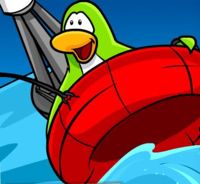 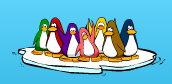 For more info go to:
http://clubpenguin.wikia.com/wiki/Club_Penguin_Wiki